July 2016
Project: IEEE P802.15 Working Group for Wireless Personal Area Networks (WPANs)

Submission Title: [A KR-EU Joint Research Project Relevant to HRRC – 5G CHAMPION]
Date Submitted: [26 July, 2016]	
Source: [Junhyeong Kim, Bing Hui, Hee-Sang Chung and Il Gyu Kim] Company [ETRI]
Address [218 Gajeong-ro, Yuseong-gu, Daejeon, 34129, KOREA]
Voice:[+82-42-860-6239], FAX: [+82-42-861-1966], E-Mail:[jhkim41jf@etri.re.kr]	
Abstract:	[This document presents performance evaluation results of a prototype of a millimeter-wave-based communication system in tunnel environments]
Purpose:	[For discussion]
Notice:	This document has been prepared to assist the IEEE P802.15.  It is offered as a basis for discussion and is not binding on the contributing individual(s) or organization(s). The material in this document is subject to change in form and content after further study. The contributor(s) reserve(s) the right to add, amend or withdraw material contained herein.
Release:	The contributor acknowledges and accepts that this contribution becomes the property of IEEE and may be made publicly available by P802.15.
Slide 1
Junhyeong Kim, ETRI
July 2016
Contents
Background

Overview

Main Research Topics

Plan for PoC and Demonstration

Plan for Standardization
Slide 2
Junhyeong Kim, ETRI
July 2016
Background
Usage scenarios of future 5G have been defined by the ITU for IMT2020 and beyond[1]
Enhanced Mobile Broadband
Ultra-reliable and low latency communications
Massive MTC
Usage scenarios of IMT for 2020 and beyond
Enhancement of key capabilities from IMT-Advanced to IMT-2020
Slide 3
Junhyeong Kim, ETRI
July 2016
Overview
Project Title : 5GCHAMPION
5G Communication with a Heterogeneous, Agile Mobile network in the PyeongChang wInter Olympic competitioN 
5GCHAMPION Project Duration
2016.6.1. ~ 2018.5.31. (24 months)
5GCHAMPION Project Objective
5GCHAMPION project aims at the first 5G system proof-of-concept (PoC) in conjunction with the 2018 Korean Winter Olympics
5GCHAMPION Concept
A system to support various 5G use cases and all new and legacy access networks
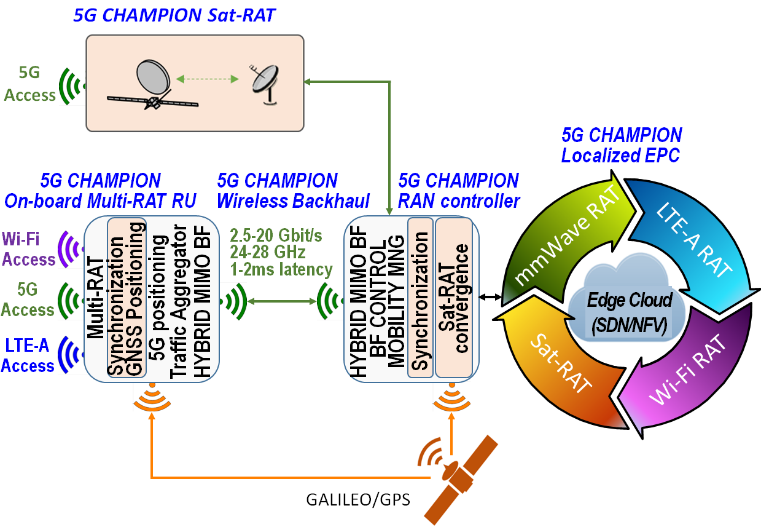 Slide 4
Junhyeong Kim, ETRI
July 2016
Overview
Potential use-cases covered by 5GCHAMPION
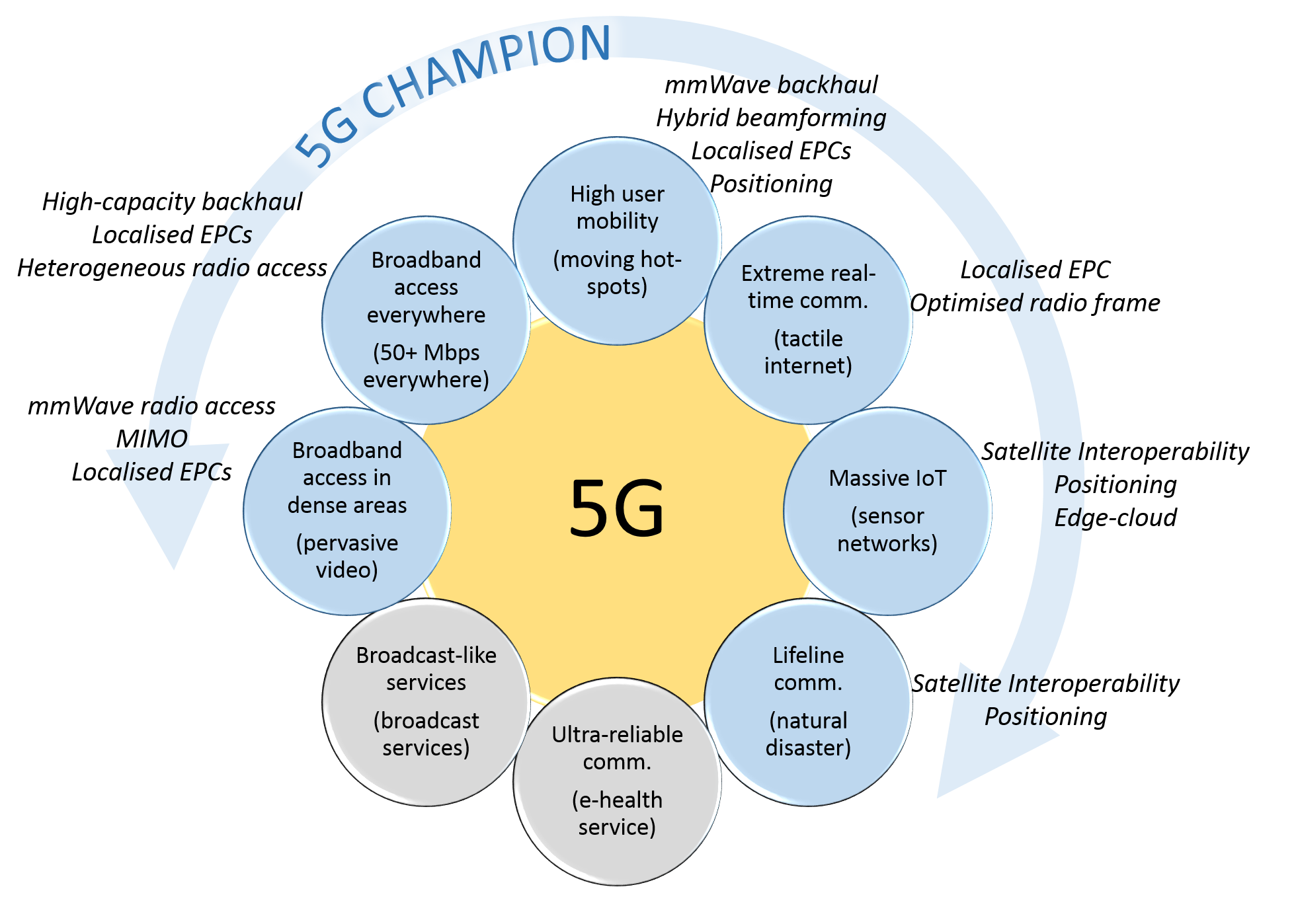 Slide 5
Junhyeong Kim, ETRI
July 2016
Overview
Key Technological Objectives of 5G CHAMPION
Slide 6
Junhyeong Kim, ETRI
July 2016
Overview
Additionally, 5G CHAMPION Participants Will
Contribute to Global 5G standardization
Contribute to regulations activities for a unified approach of spectrum allocations
Join forces and create a long lasting synergy for 5G research, innovation and commercialization
Slide 7
Junhyeong Kim, ETRI
July 2016
Main Research Topics
Work Package (WP) Construction and Research Tasks
Slide 8
Junhyeong Kim, ETRI
July 2016
Main Research Topics
5G CHAMPION focuses on 5G Key enabling technologies 
Satellite MTC
mmWave for high speed mobility
Development of mmWave mobile backhaul links using analog and hybrid analog-digital beamforming
Interconnected core networks and MANO
Localization
A new indoor-outdoor positioning solution relying on the interoperability between GNSS and mmW 5G technology
Software Reconfigurability
Network Functions Virtualization (NFV)
Slide 9
Junhyeong Kim, ETRI
July 2016
Main Research Topics
More specifically, the following research topics of WP3, highly relevant to IG HRRC, are our main concerns
Implementation of mmWave (24~28 GHz) wireless transceiver for high capacity backhaul/fronthaul links
Investigation and development of advanced antenna solutions, mmWave RF front-end platform architecture, and transceiver algorithms
Analog and hybrid analog-digital beamforming
MIMO using polarized antennas
Investigation of novel channel models for dynamic mmWave backhaul/fronthaul channel
Advanced algorithms and solutions to support mobility management in high-speed moving hot spot scenarios
Neighbor cell search/measurement
Effective handover algorithm
Slide 10
Junhyeong Kim, ETRI
July 2016
Main Research Topics
Advanced MIMO and beamforming (BF) techniques for high-speed train (HST) communication using millimeter-wave
Polarized MIMO technologies
Due to relatively low multi-path and high LOS in this case
Adaptive BF is the main concern in the case of the train with relatively low velocity
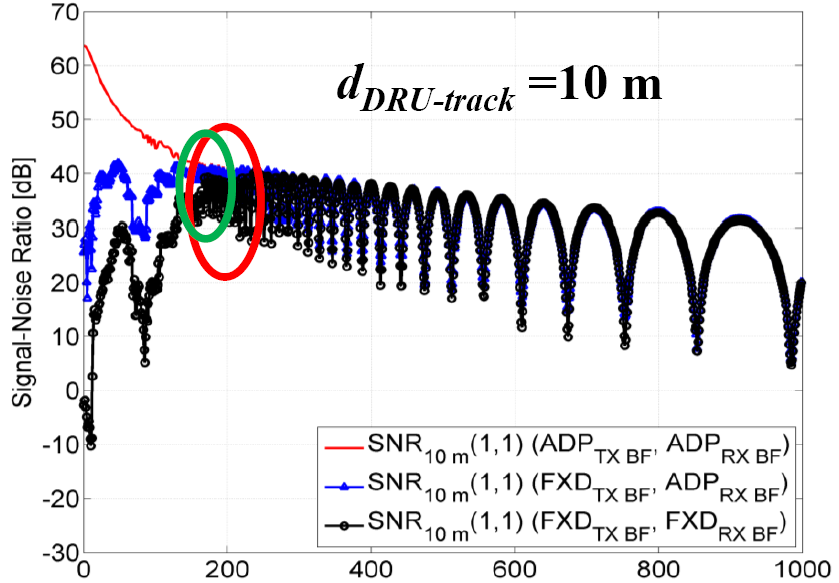 Adaptive BF is necessary for the train running along the curved track while fixed BF is enough for the train running along the straight line[2][3]
In the curved track, trains are most likely to run at low speeds
Slide 11
Junhyeong Kim, ETRI
July 2016
Main Research Topics
Effective cell search and handover Algorithm for high-speed rail communications
Signal characteristics in the high-speed rail communication network[4]
Blue : signal strength of serving cell
Green : signal strength of target(handover) cell
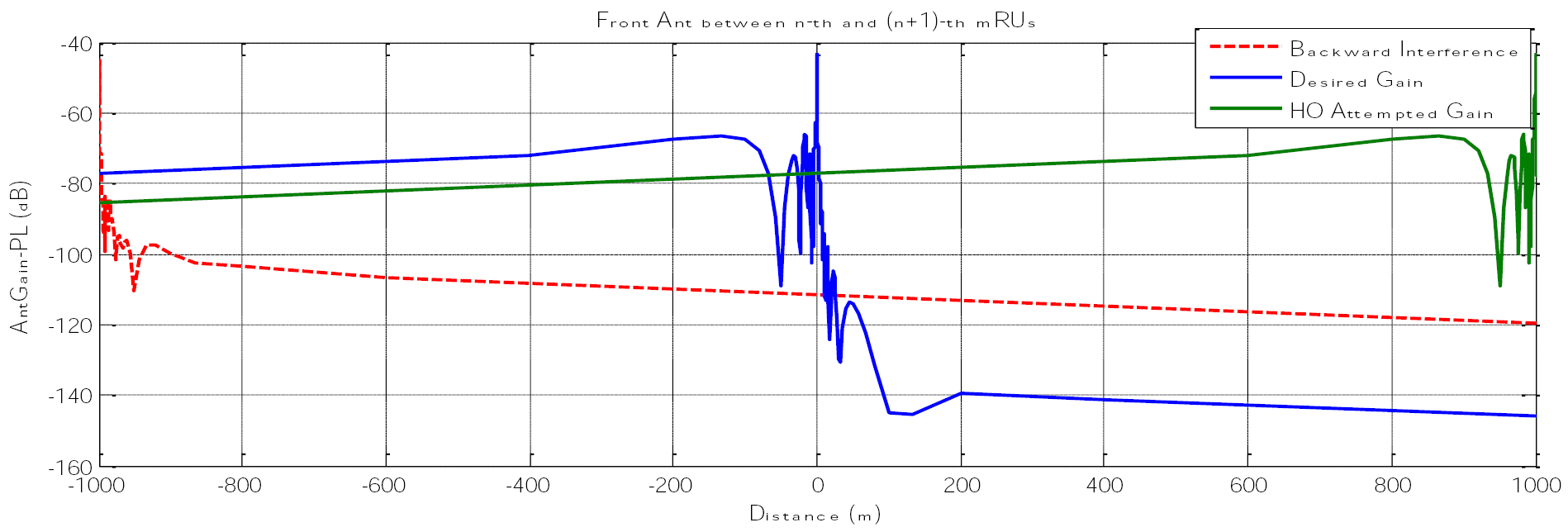 Slide 12
Junhyeong Kim, ETRI
July 2016
Plan for PoC and Demonstration
The 5G CHAMPION PoC includes 
mmWave radio access for the wireless backhaul
Heterogeneous access
Localized EPCs (Evolved Packet Cores)
Additionally, 5G CHAMPION demonstrates the capability of interoperability with satellite systems

5GCHAMPION will provide a fully integrated and operational 5G prototype to the 2018 Olympic Games in PyeongChang, Korea
Provide UHD video streaming and/or immersive video conference from Finland to Korea and vice versa
Slide 13
Junhyeong Kim, ETRI
July 2016
Plan for PoC and Demonstration
Immersive Teleconference Service
This use case connects EU and Korea’s passengers in the buses of each side
The 5G mobile access and core network provides stable and high quality A/V experience to the end users in the bus running at high-speed
Sharing real-time video of the PyeongChang Olympic venue with passengers of EU access will be another applicable use case of this use
KR (PyeongChang Olympic Venue)
EU (Finland)
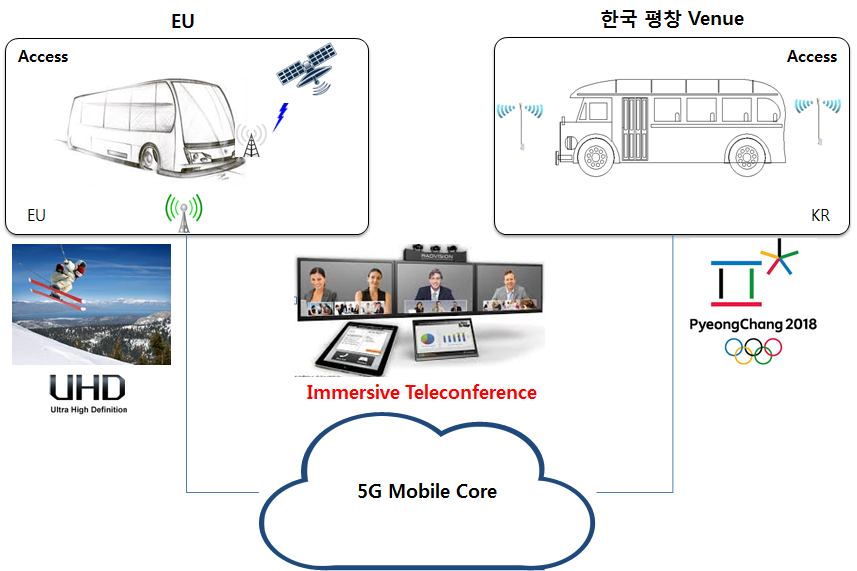 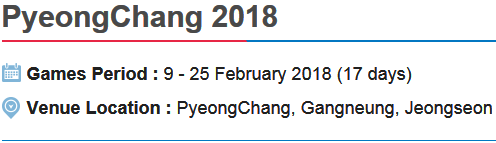 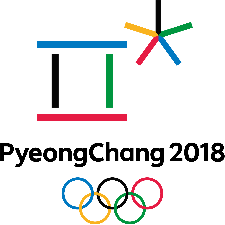 Slide 14
Junhyeong Kim, ETRI
July 2016
Plan for PoC and Demonstration
UHD CDN Service
Conveying this information to mobile platforms in Europe(bus) and Korea(train) 
This demonstration will directly relate:
mmWave backhauling
Provisioning & orchestration tailor-made for UHD CDN service over the DECs
CDN service request routing between VECs along with load balancing & highly scalable facilities based on real-time monitoring information
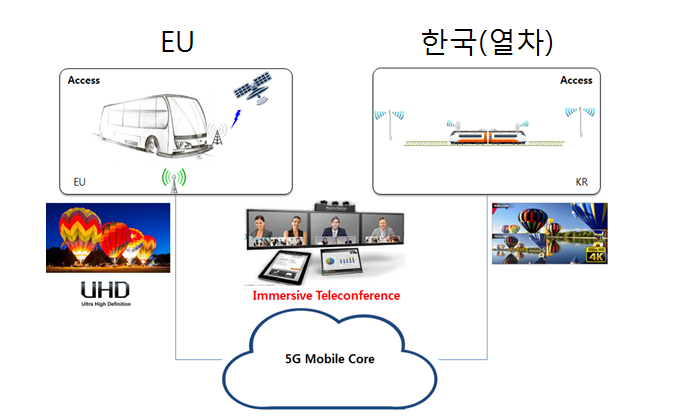 KR (train)
EU (bus)
Slide 15
Junhyeong Kim, ETRI
July 2016
Plan for PoC and Demonstration
The PoC system would be the upgraded version of the existing MHN system for moving subway capable of achieving a peak data rate of over 400Mbps[5]
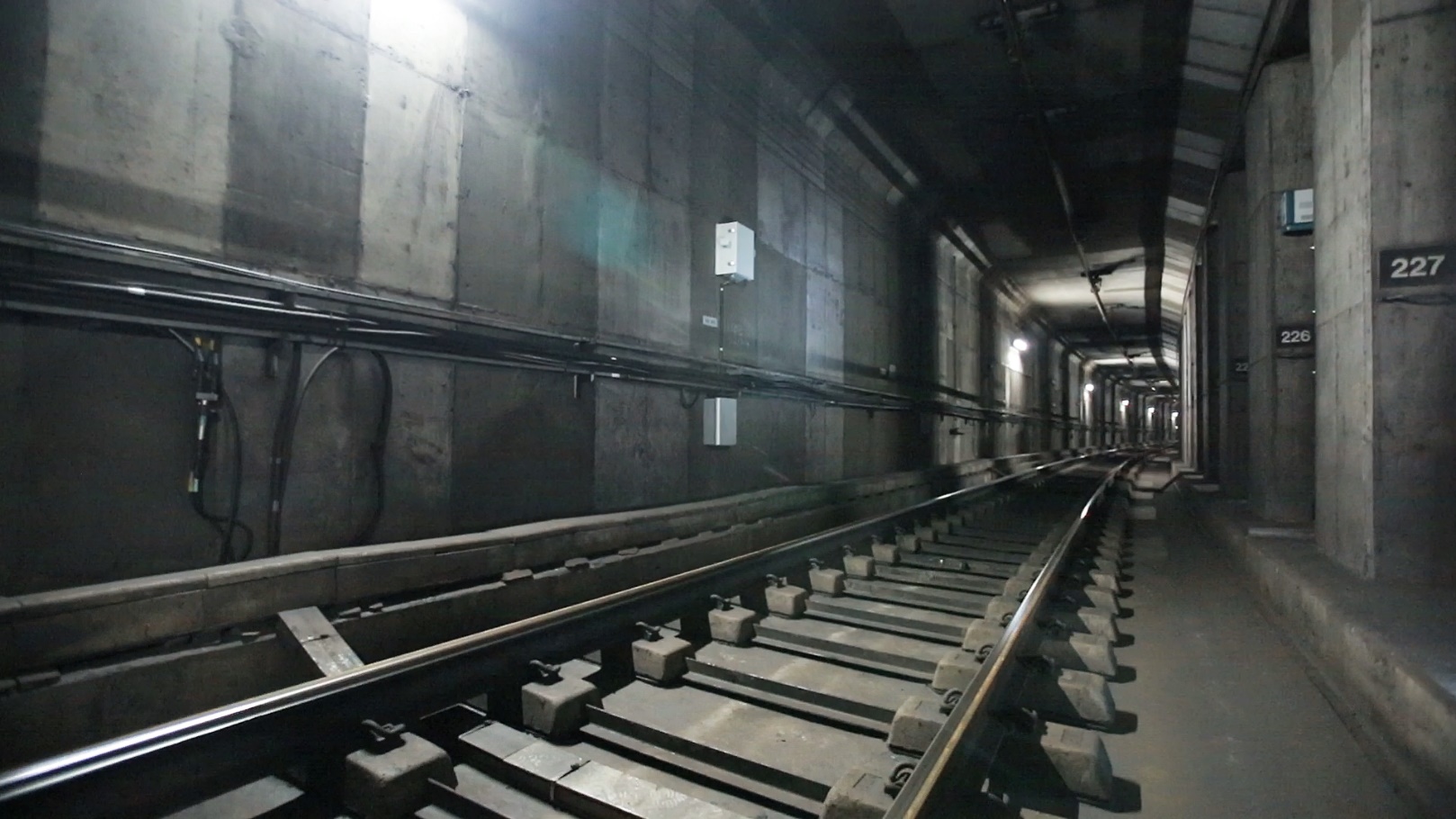 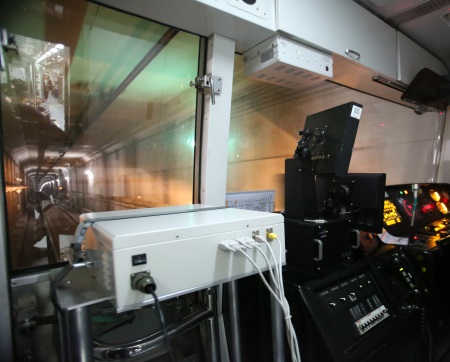 MHN : Mobile Hotspot Network
mRU : MHN Radio Unit
mTE : MHN Terminal Equipment
mTE
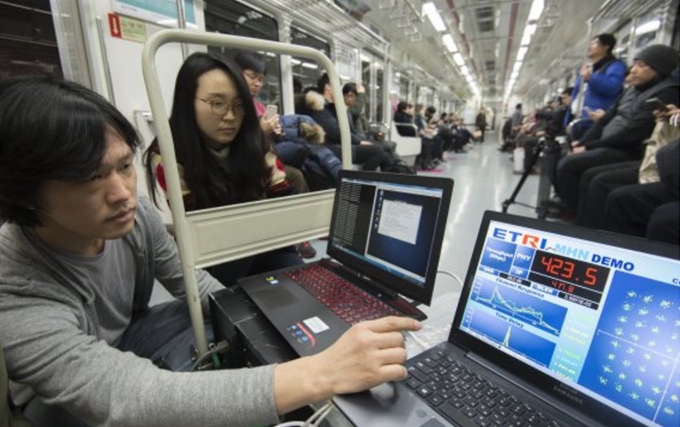 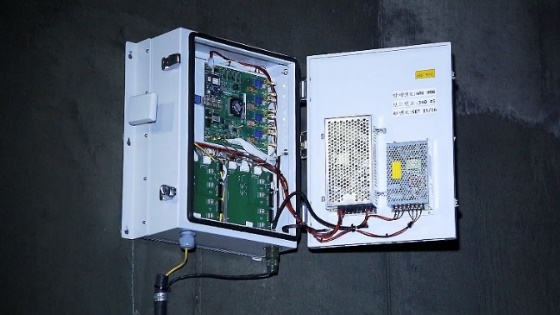 mRU
Slide 16
Junhyeong Kim, ETRI
July 2016
Plan for Standardization
IEEE 802.15 IG HRRC
Interest Group for High Rate Rail Communications, chaired by ETRI
Consideration of the transition from the IG to Study Group when enough interest has been identified

3GPP
ETRI introduced some high speed(HS) deployment scenarios in 5G 
3GPP TSG RAN Ad Hoc Meeting #70bis
Currently RAN1 discuss about evaluation parameters for HS deployment scenarios
Option 1) Around 4GHz, Option 2) Around 30 GHz
ETRI has proposed evaluation parameters on Option 2) in RAN1
Contributing to SA5 on 5G Management architecture

ITU-T FG IMT-2020

ETSI NFV ISG
Slide 17
Junhyeong Kim, ETRI
July 2016
References
Slide 18
Junhyeong Kim, ETRI
July 2016
Thank you
Slide 19
Junhyeong Kim, ETRI